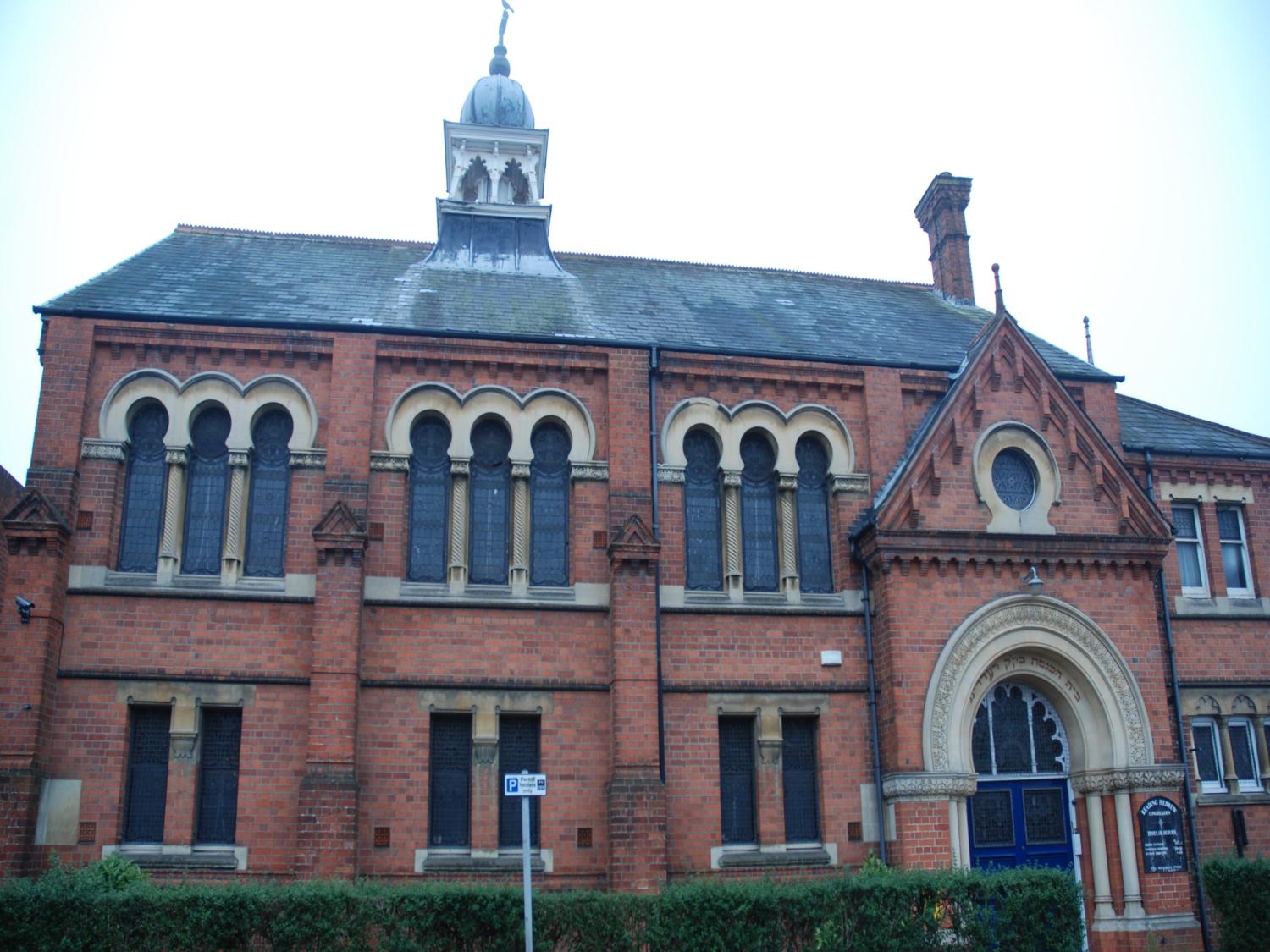 The Synagogue in Reading
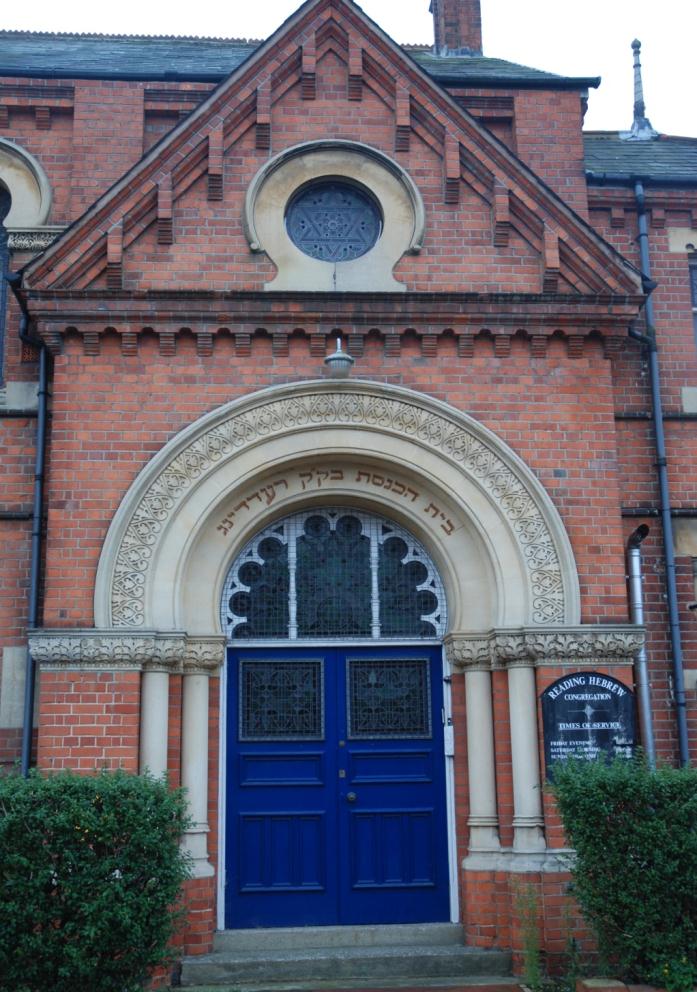 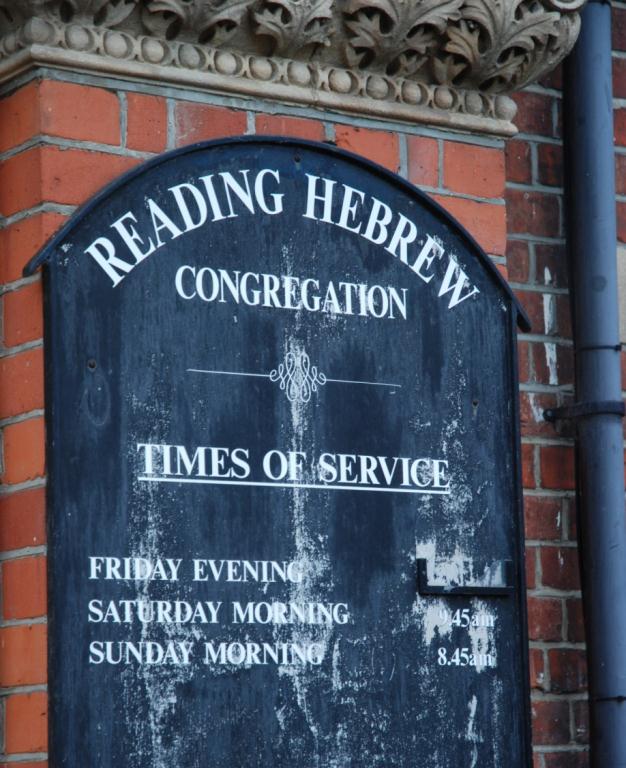 How can you tell it’s a synagogue?
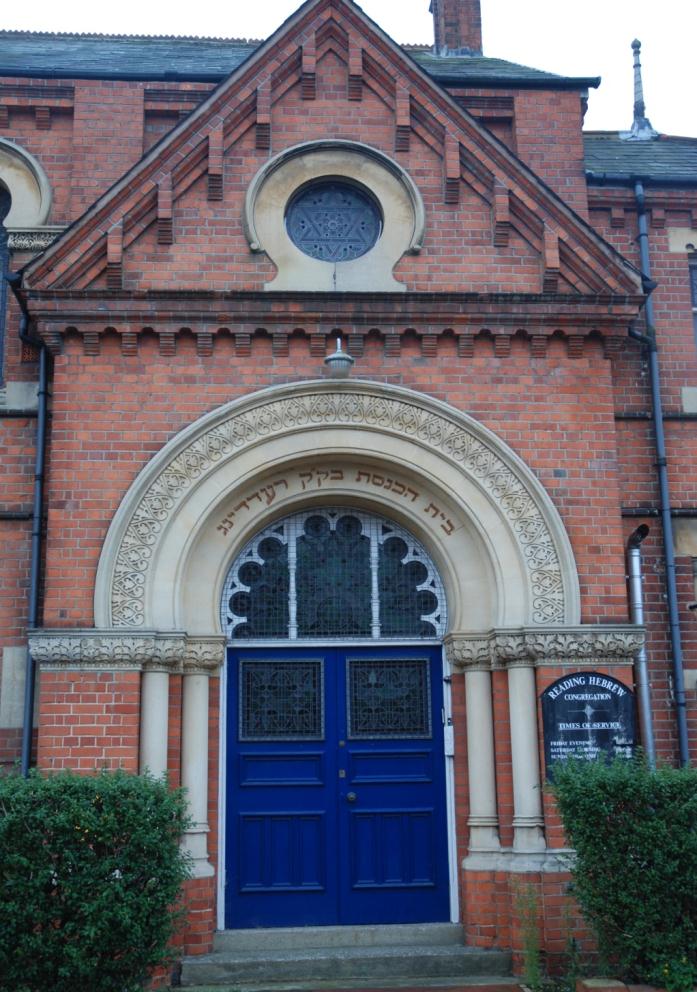 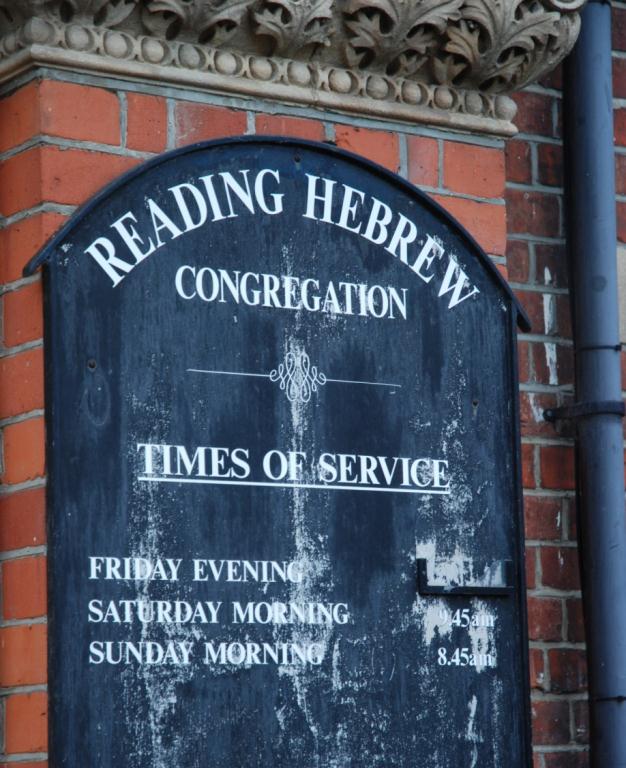 The Star of David
Hebrew 
writing
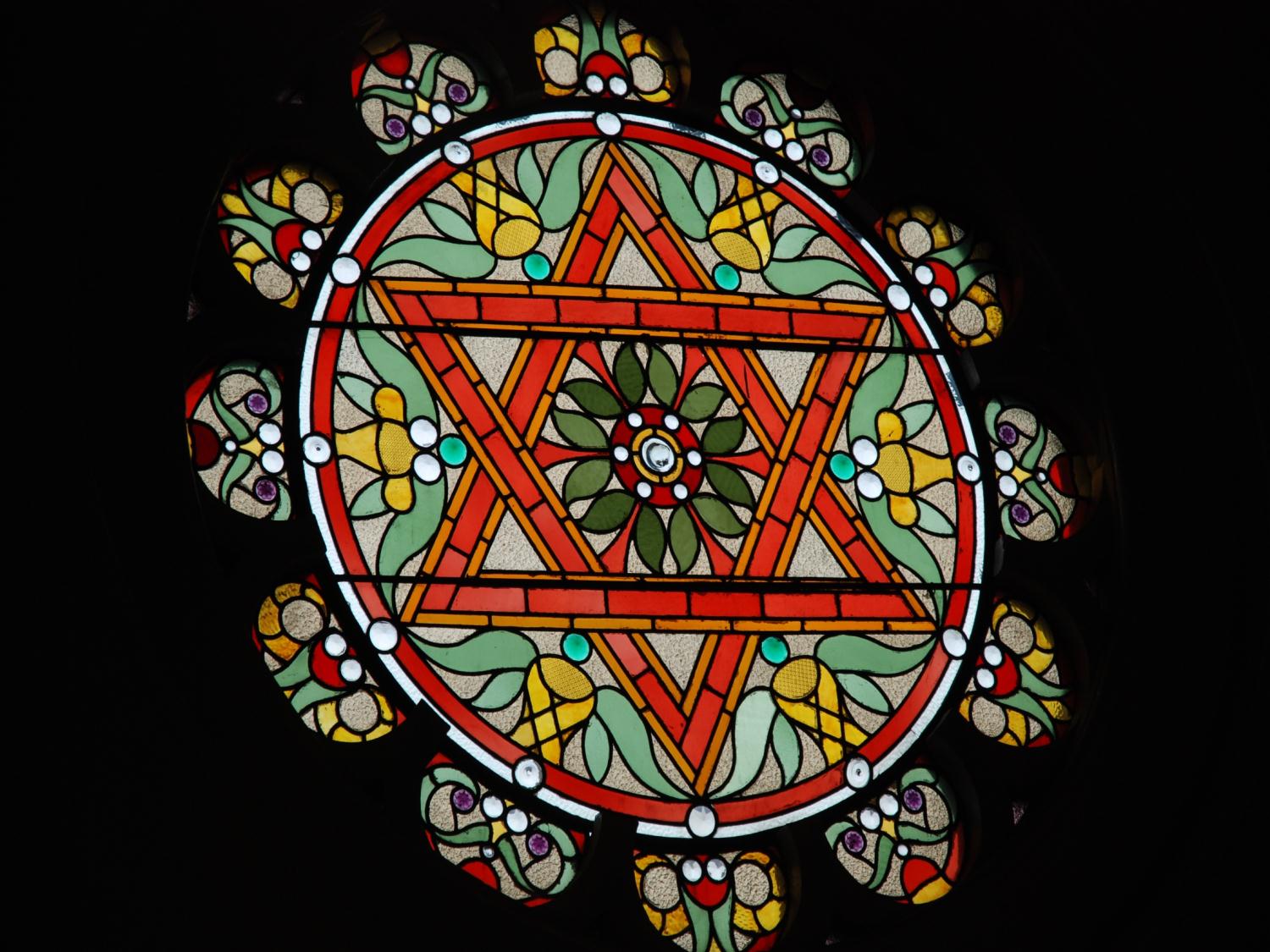 The Star of David
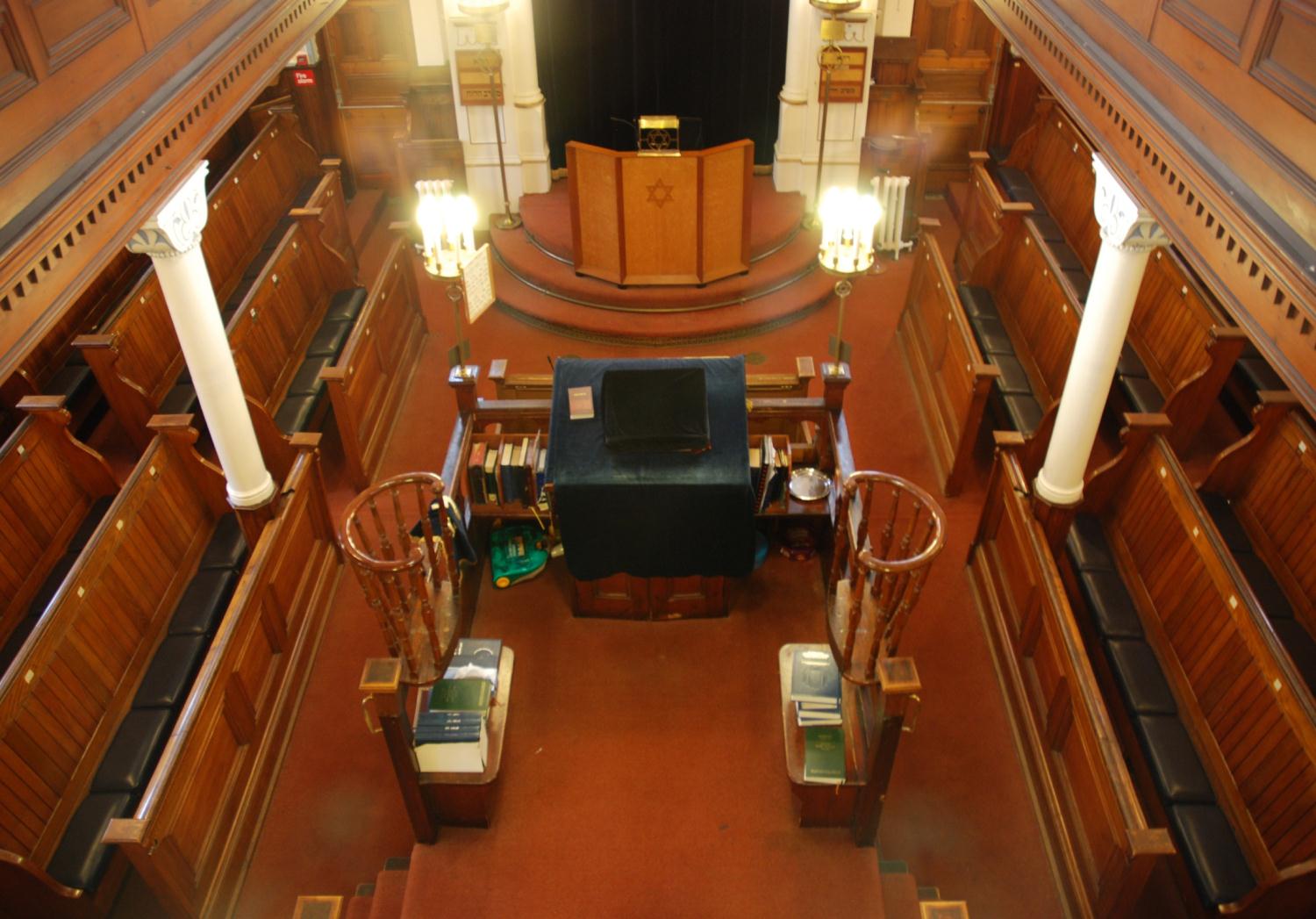 Inside the synagogue
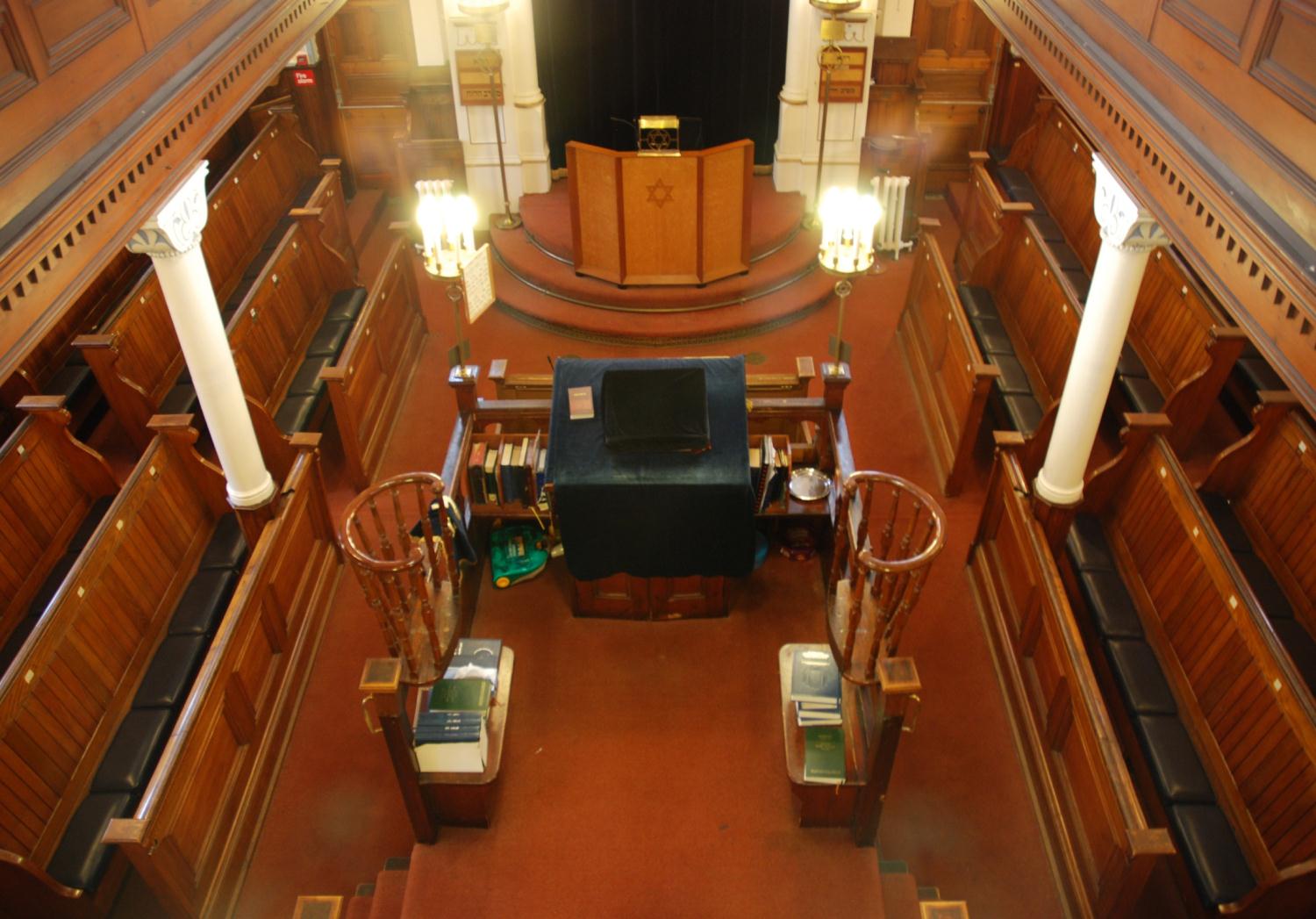 Ark
Seats
Seats
Bimah (platform)
This is where the 
Rabbi stands
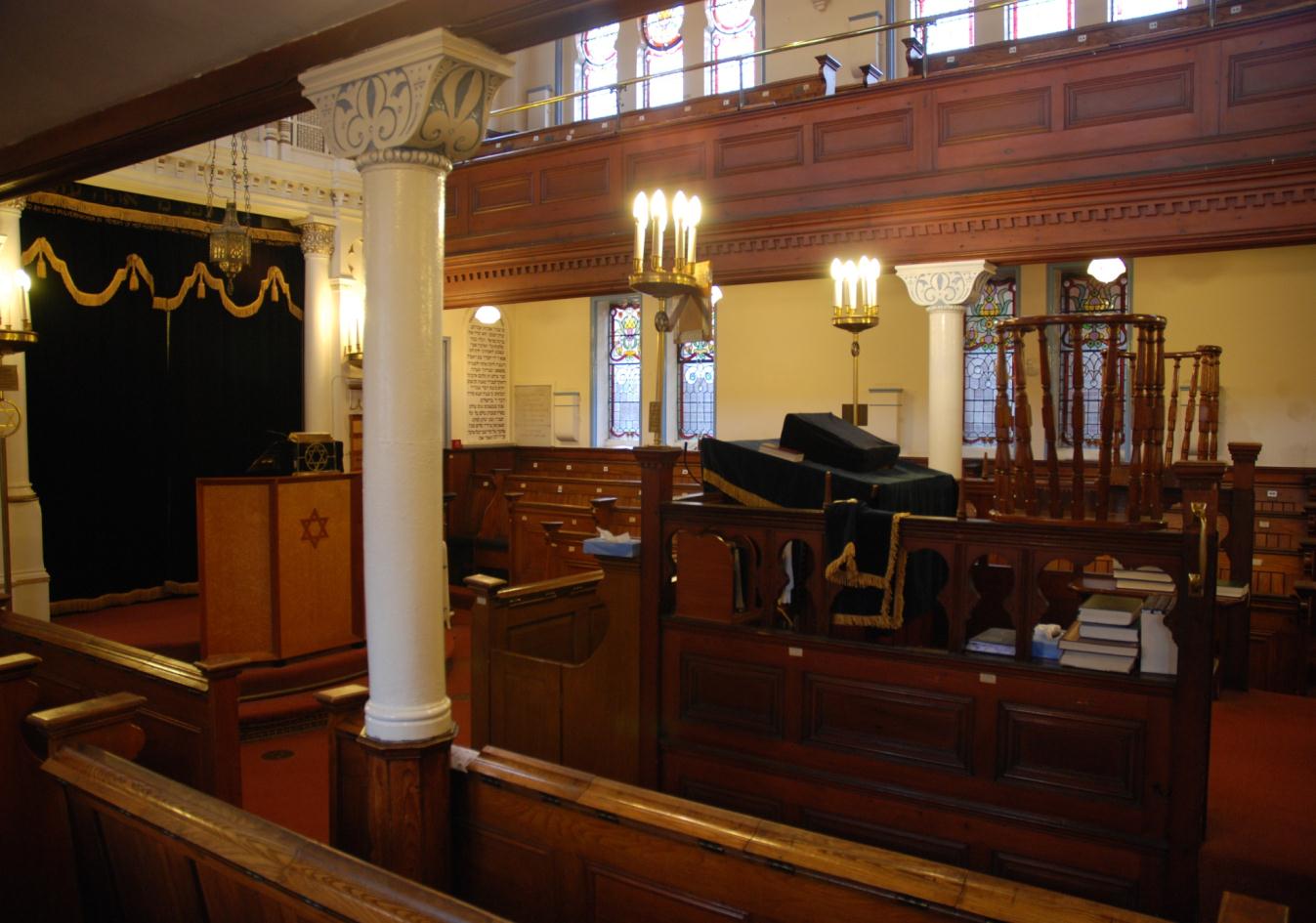 Women sit upstairs
Men sit downstairs
Children under 12 sit wherever they like
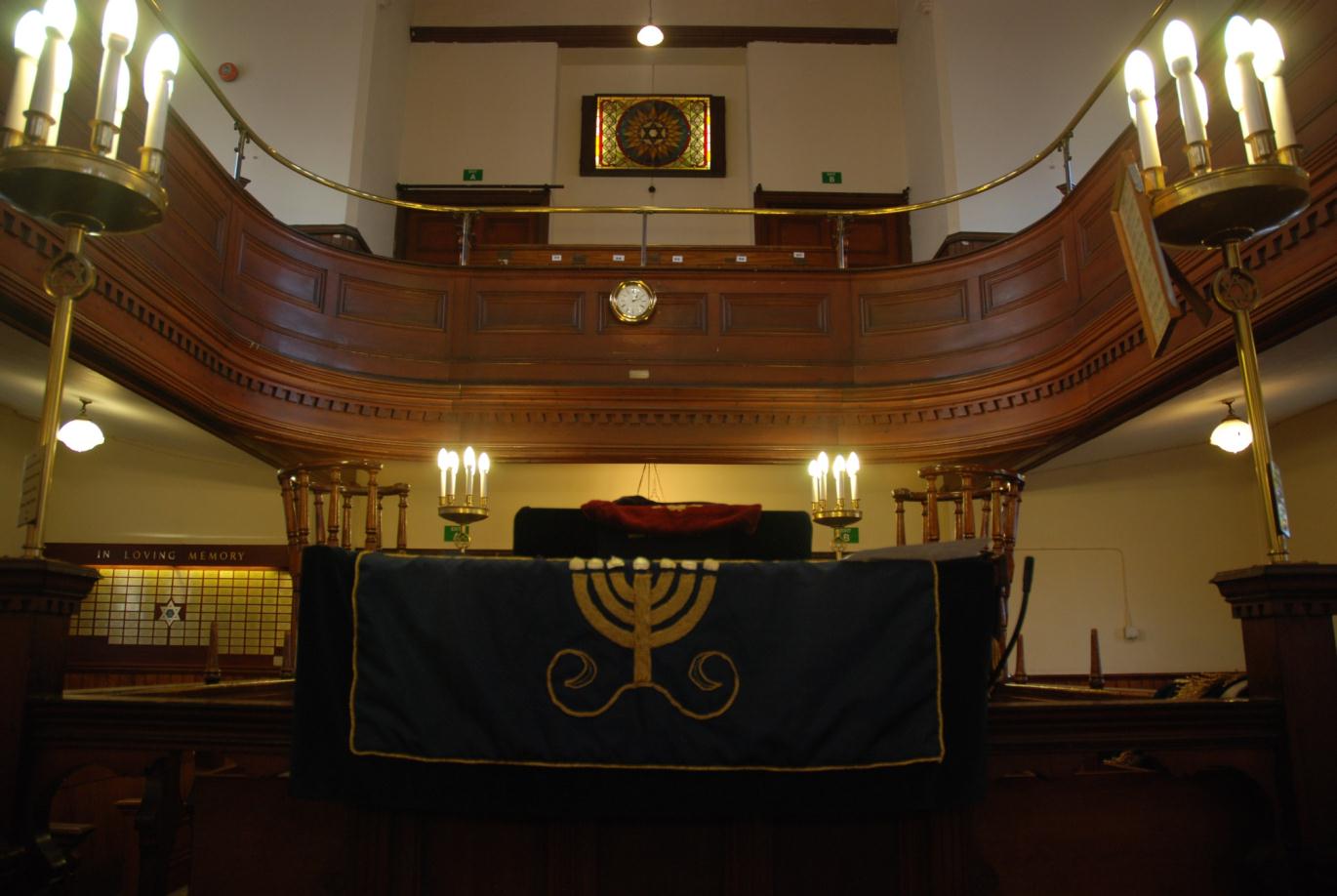 The Menorah is a Jewish symbol
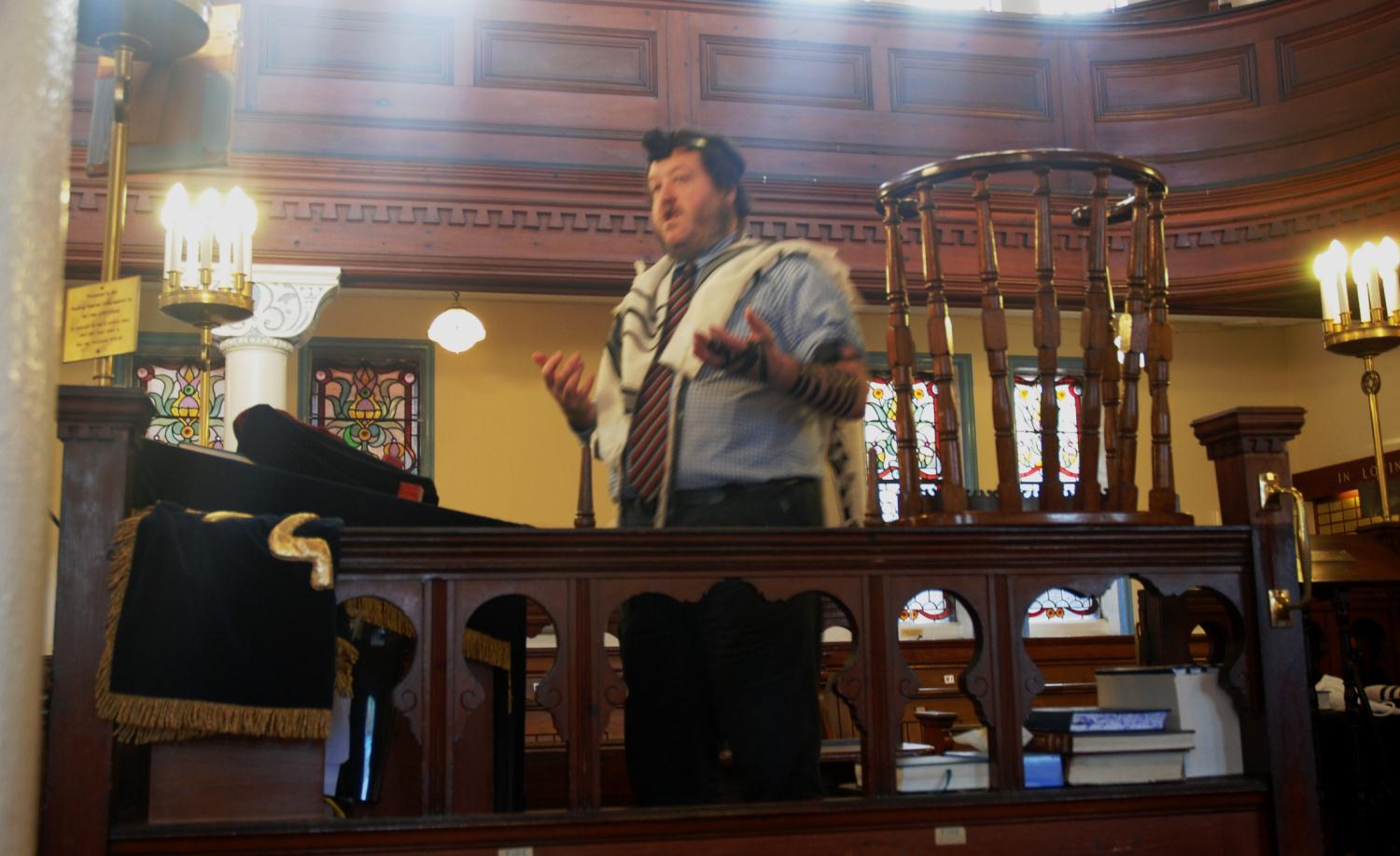 The Rabbi wears special clothes and stands on the Bimah to speak
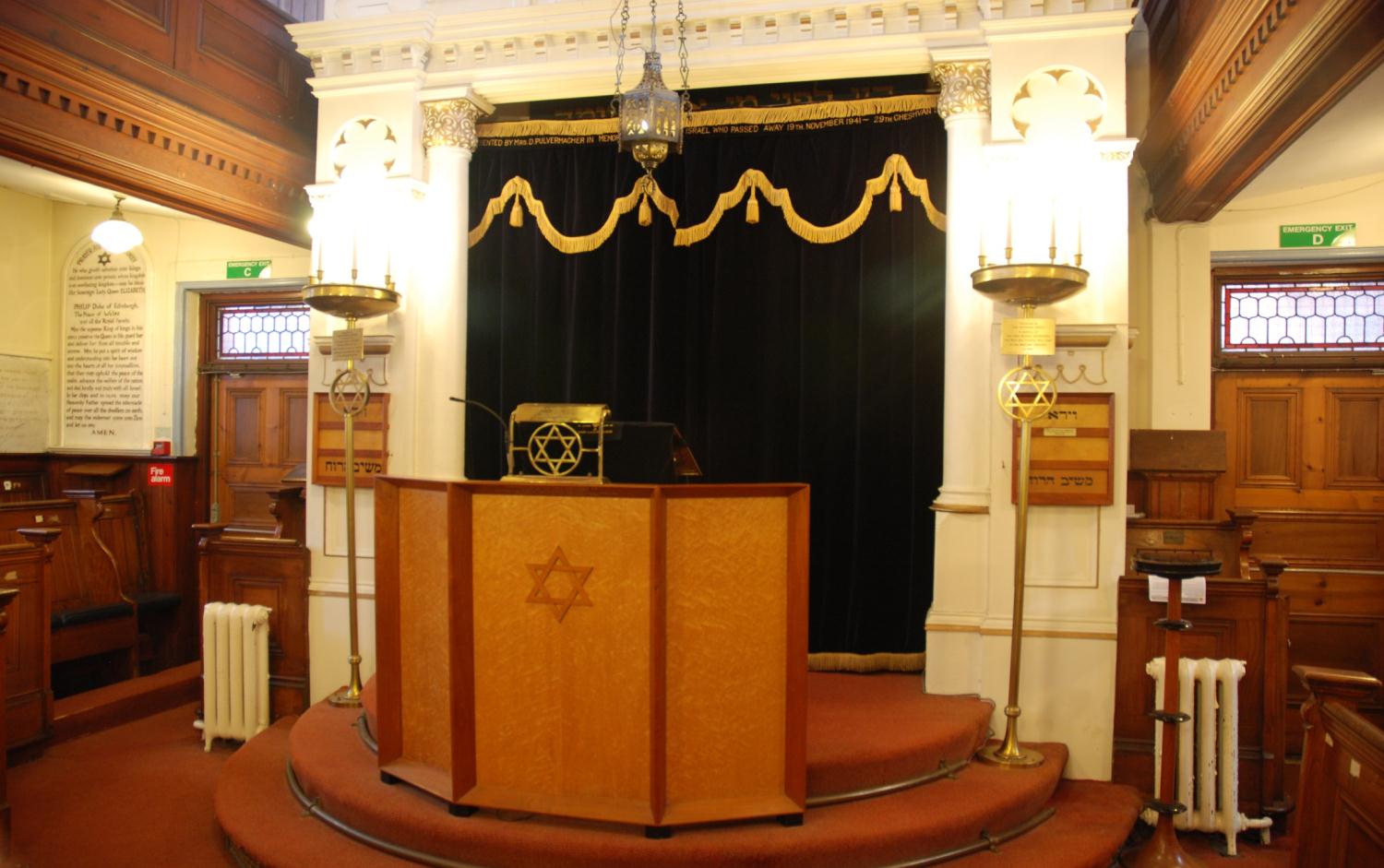 The holiest place in the synagogue is the Ark.
 It is behind a curtain and contains the Holy books
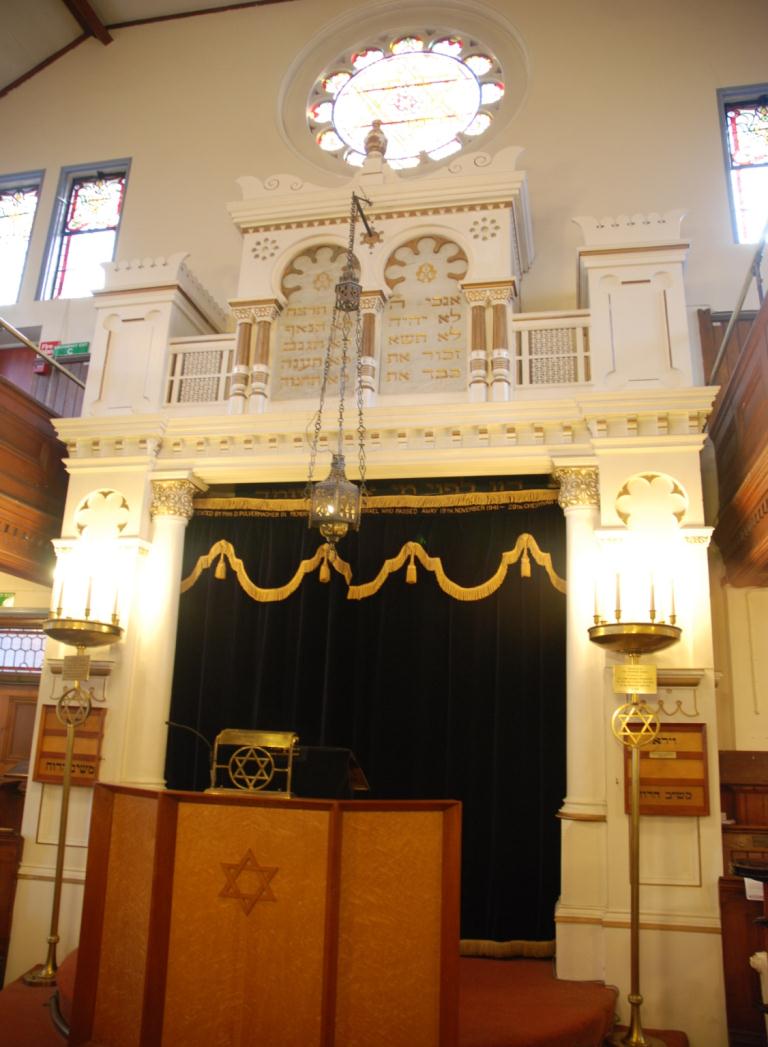 Above the Ark
are
2 stone tablets that stand for the 
10 commandments that God 
gave to Moses
The      Ner Tamid (ever- burning lamp) is a symbol that God is always present
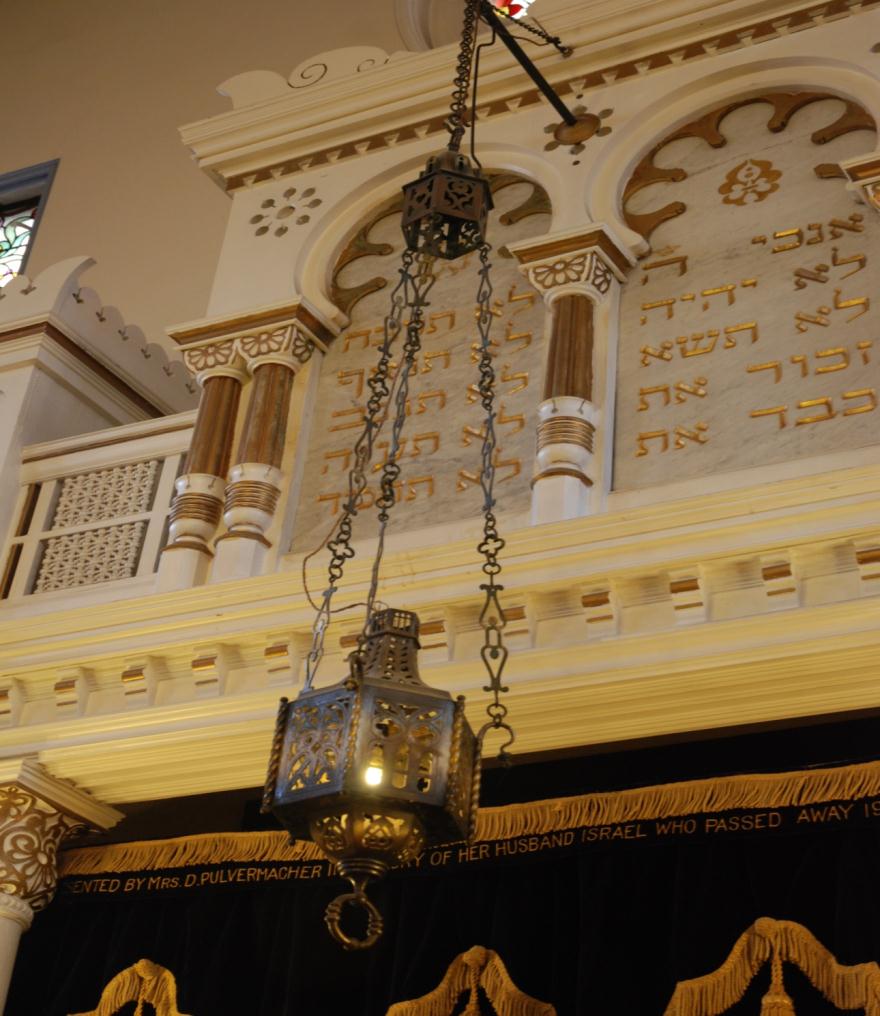 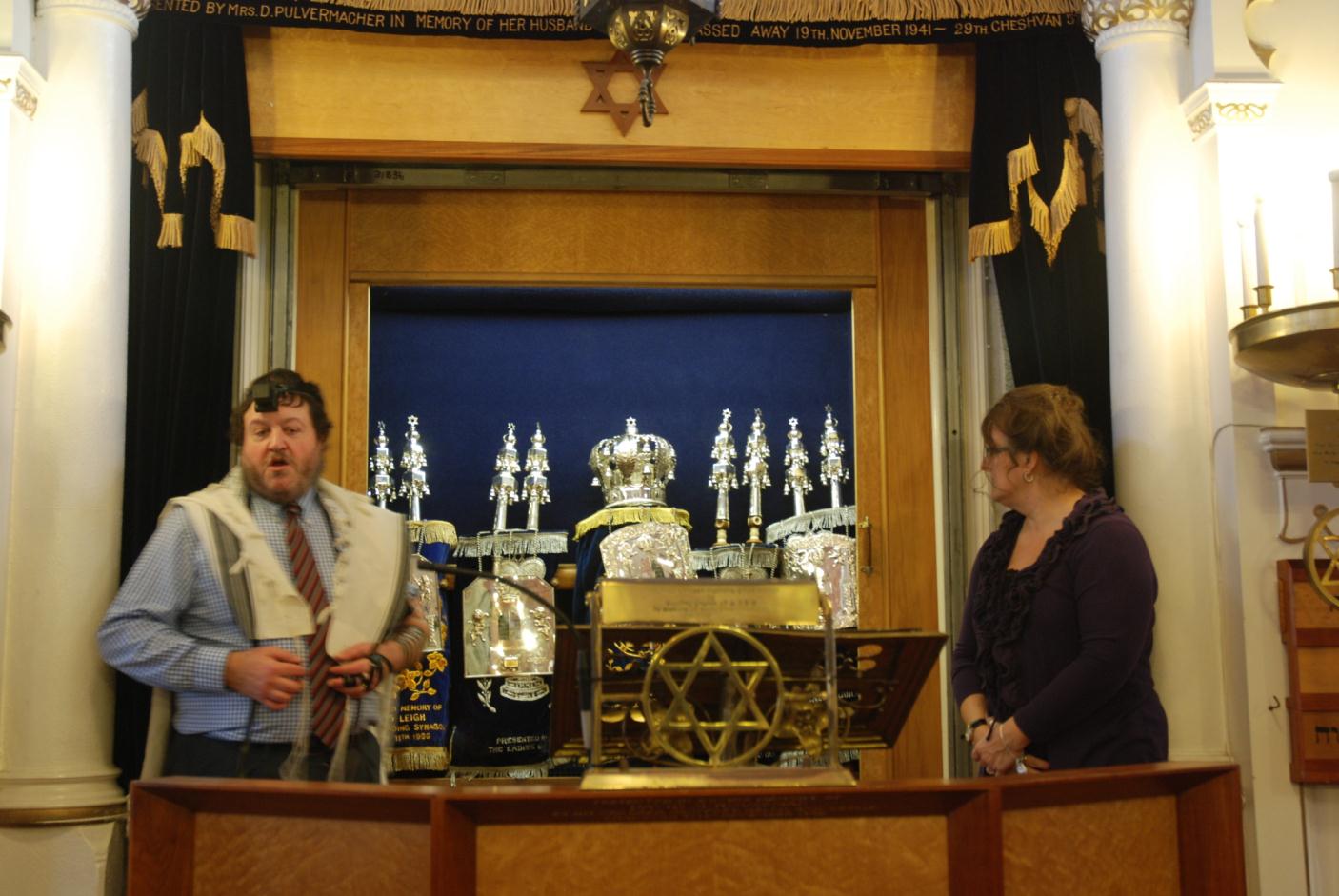 Inside the Ark are several copies of the Torah scrolls
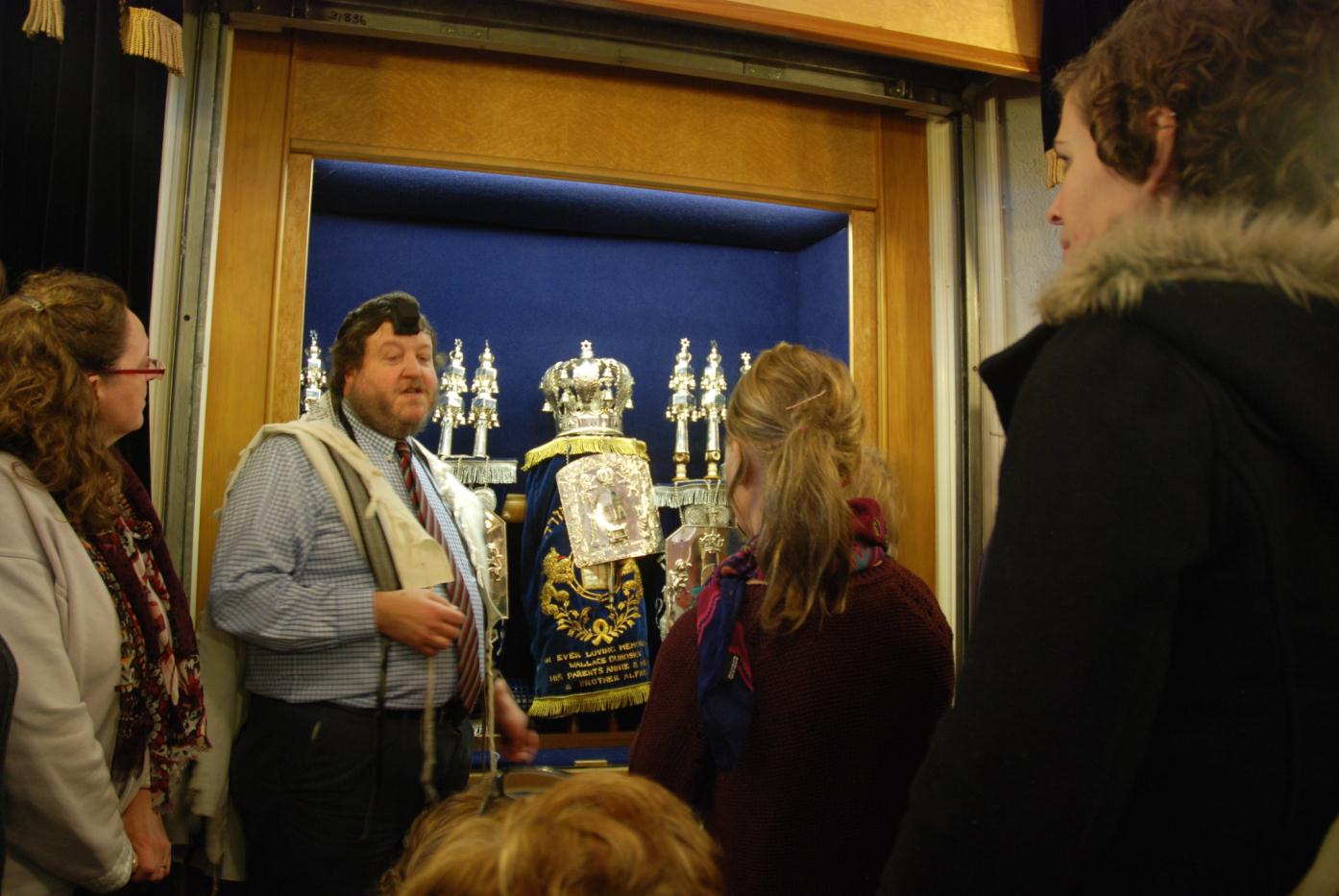 The scrolls contain the word of God so they are treated with great respect
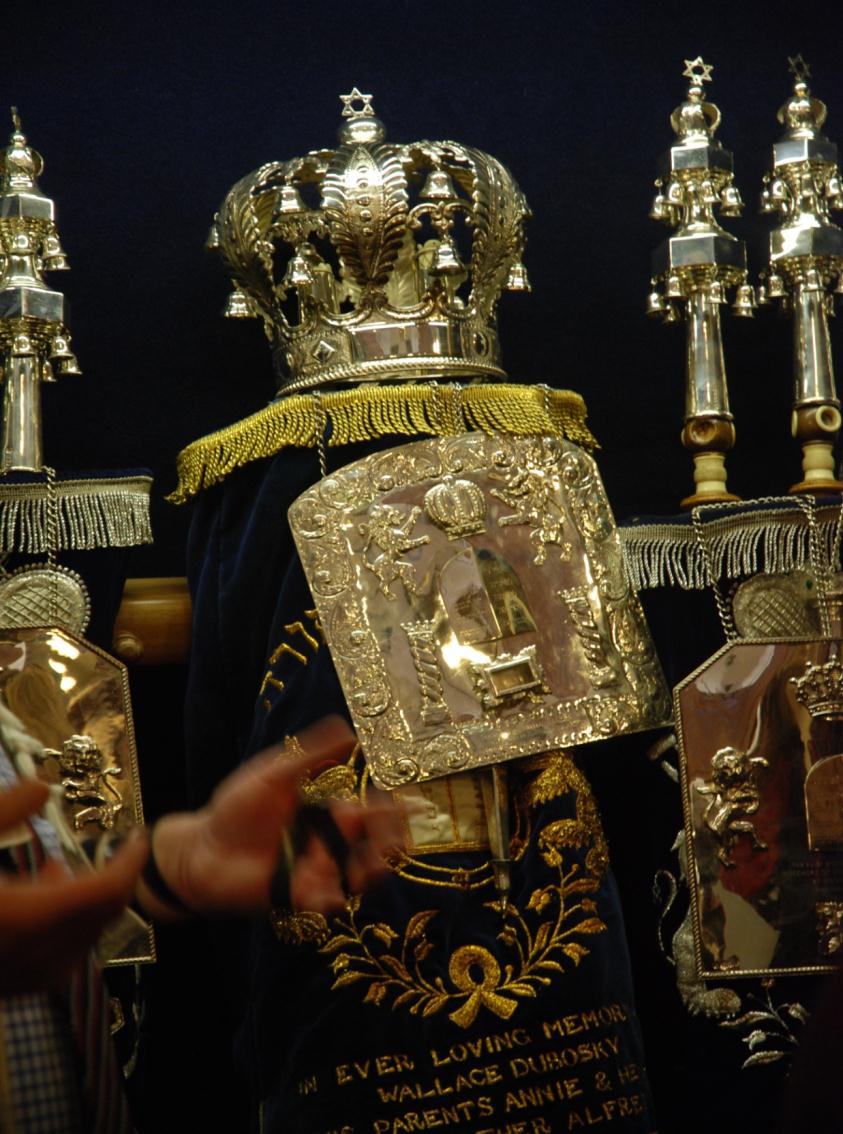 Each scroll has a special covering called a mantle.

When unrolled the scrolls are read but not touched by hand as this would damage them
The rabbi sometimes blows a special horn called a Shofar
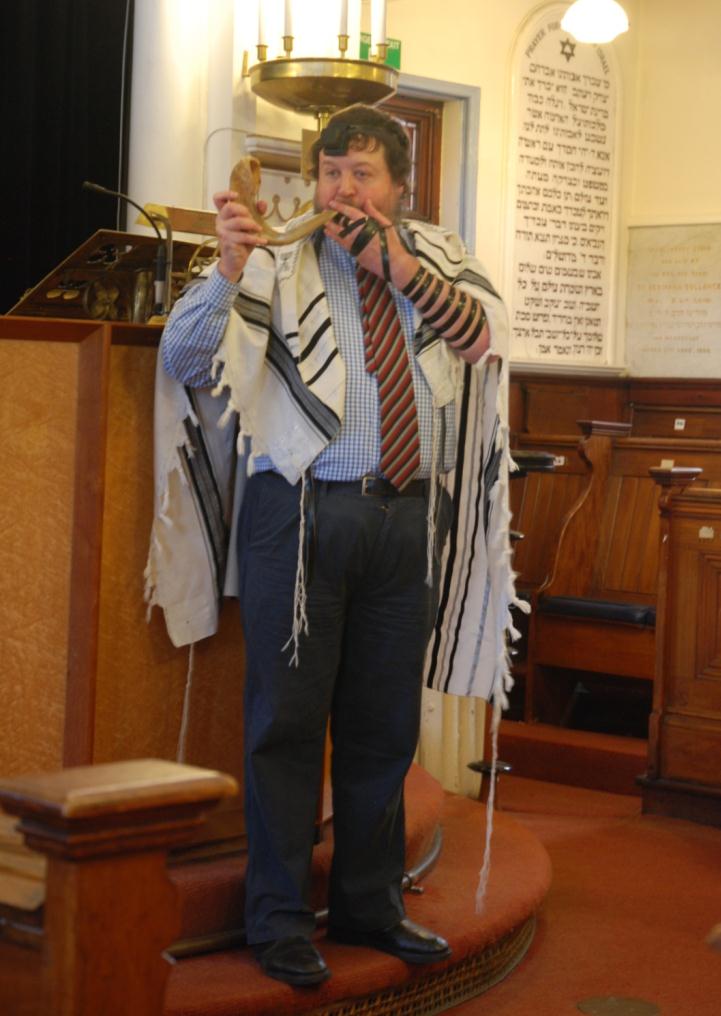 He is wearing a special 
prayer shawl called 
a Tallit
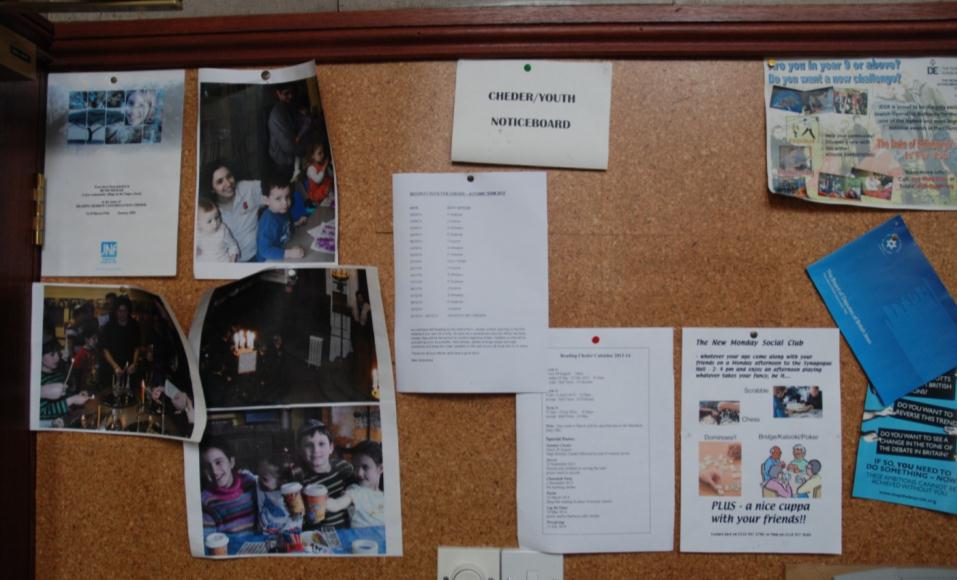 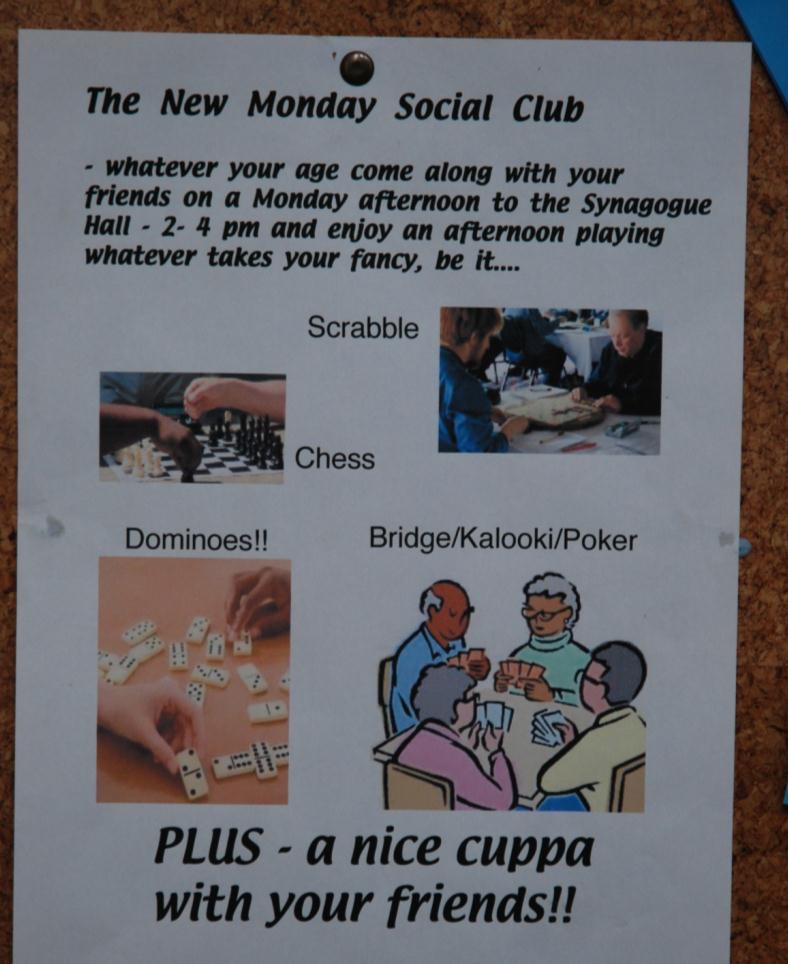 The Synagogue is also a place for the community to meet, there are notice boards with activities advertised